Minu eriline kogemus
Raido Randvere
Tammistu tööharjutuskeskuse abiaednik
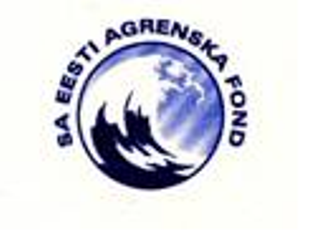 Kes ma olen?Sündinud TartusElanud VõrusKoolis käisin Võru I KK jaVõru I 8-klassilises koolisRäpina Aianduskool – maastikuehituse eriala
Minu teekond TammistusseEsimene kokkupuude 2003-2004 talgutel osalemine2009 – tööpraktika – mida õppisin?2011 – tugiisikuga töötamise teenus ja olin esimene töölepinguga erivajadusega inimene tööl Tammistus
Minu tööd ja tegemised Tammistus Aiandus, pargikoristus, koristus- jaehitustööd, käsitöö, meisterdamine,kangastelgedel kudumine, kudumine,heegeldamine, köögitööd.Võimalus on olnud erinevatel aladelend proovile panna. Kõige rohkem meeldib siiski aias askeldamine.
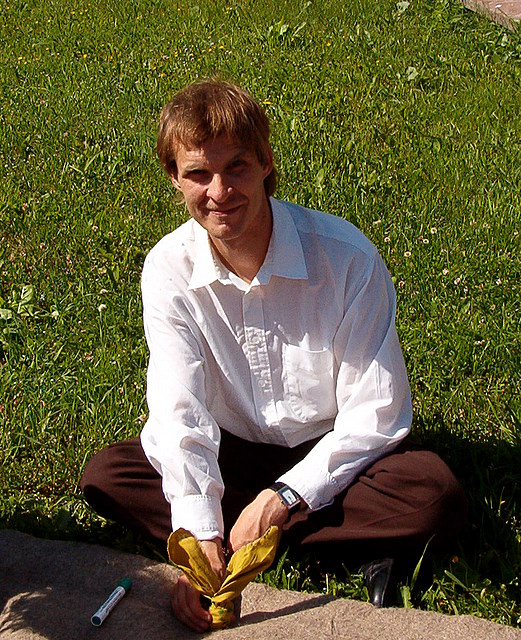 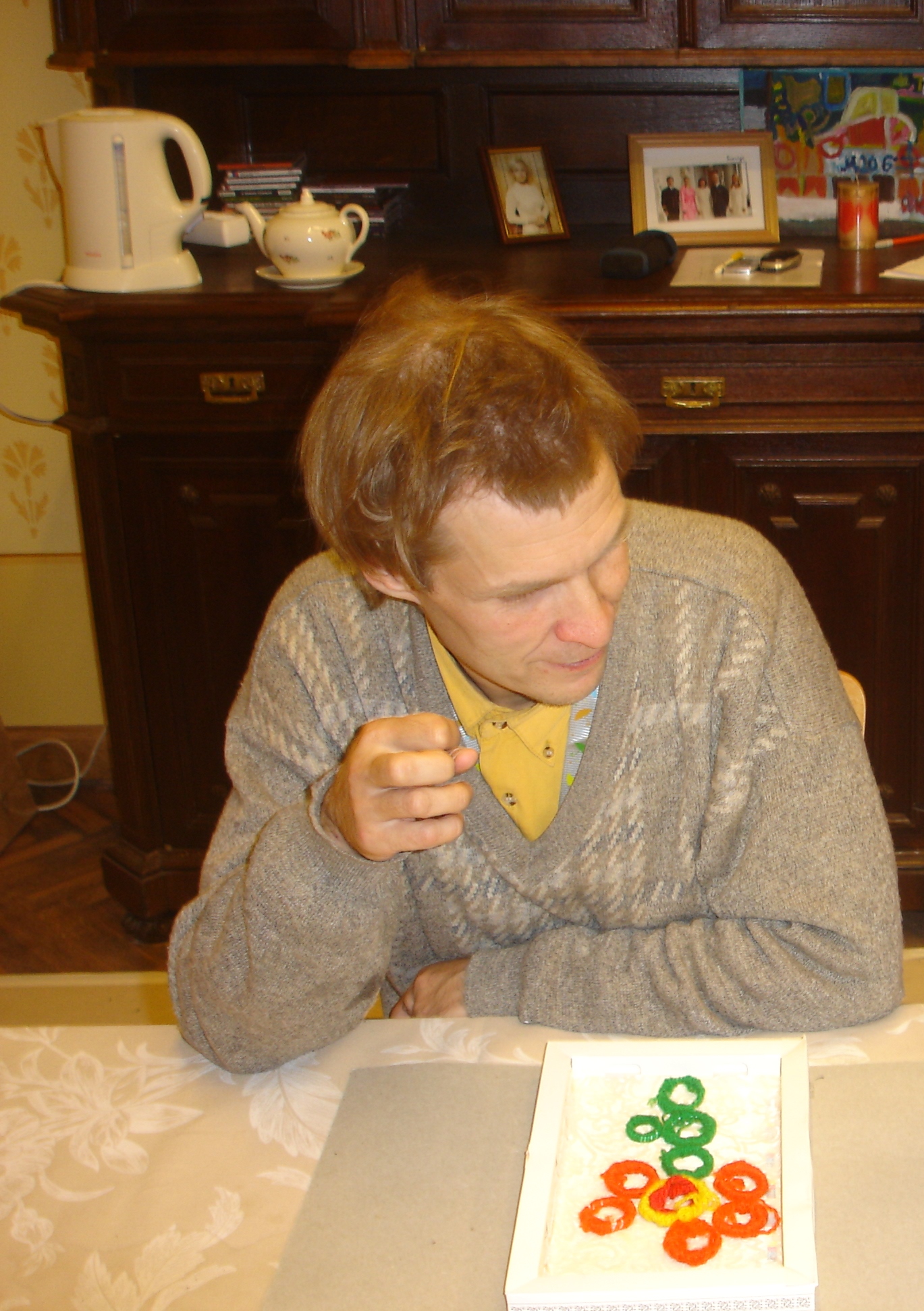 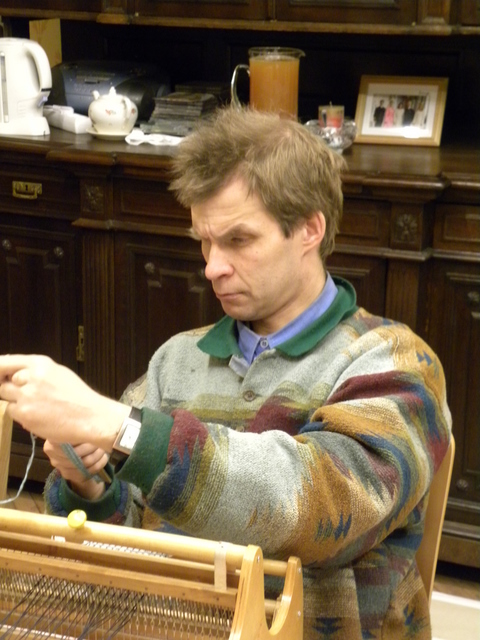 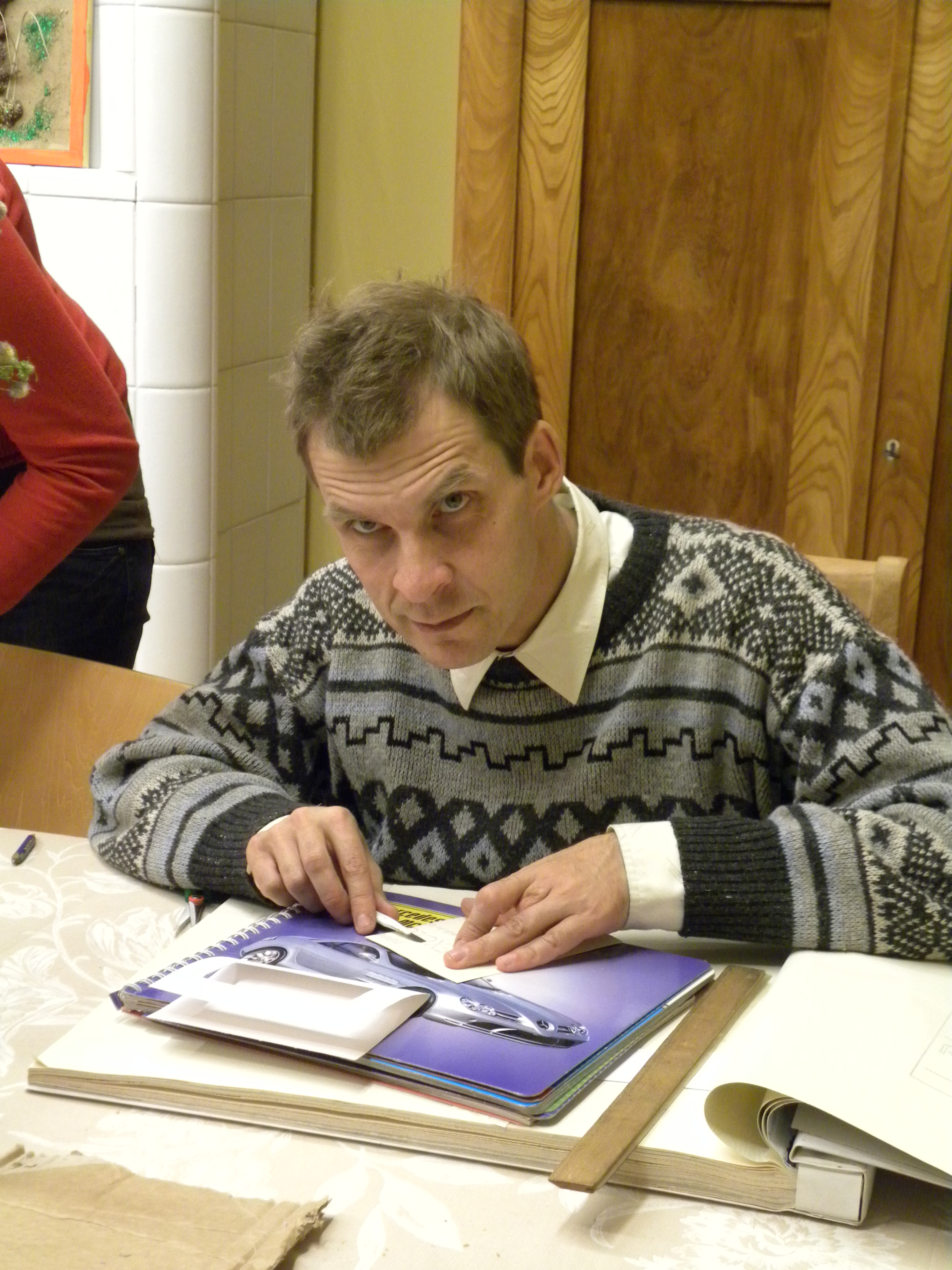 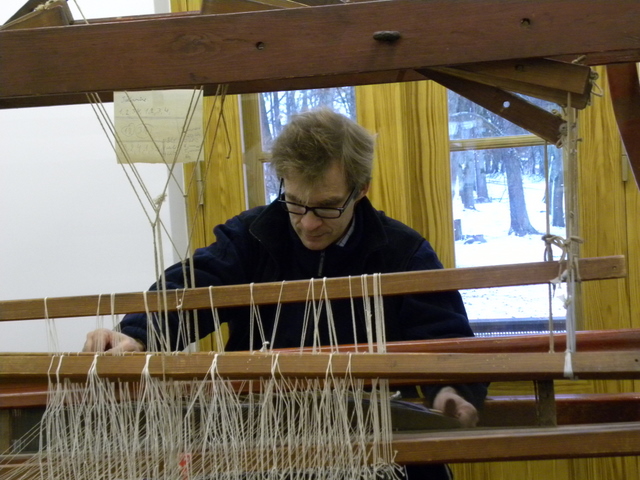 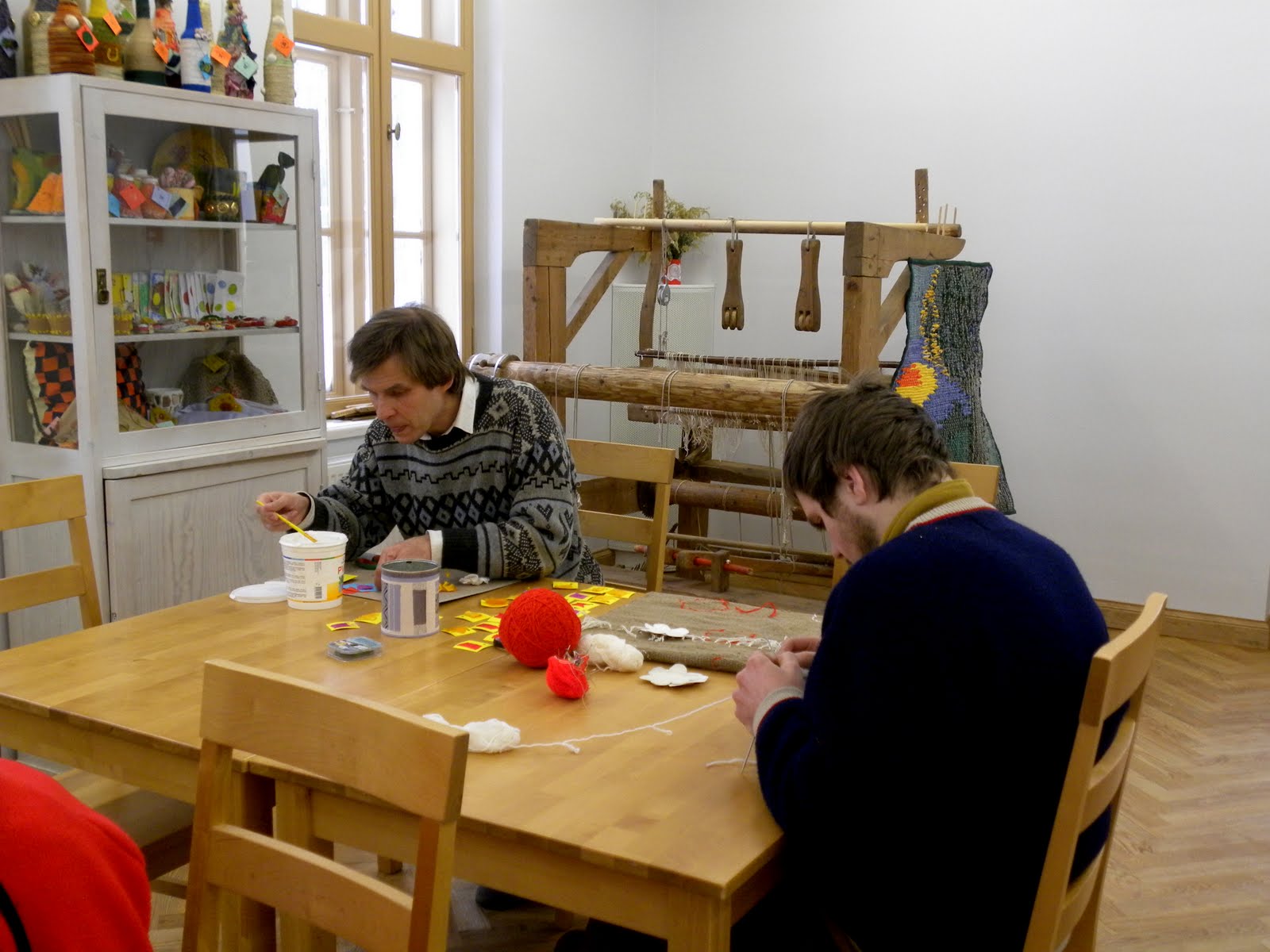 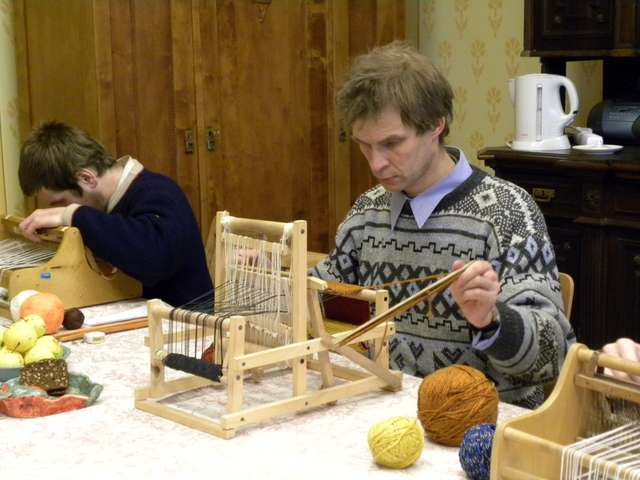 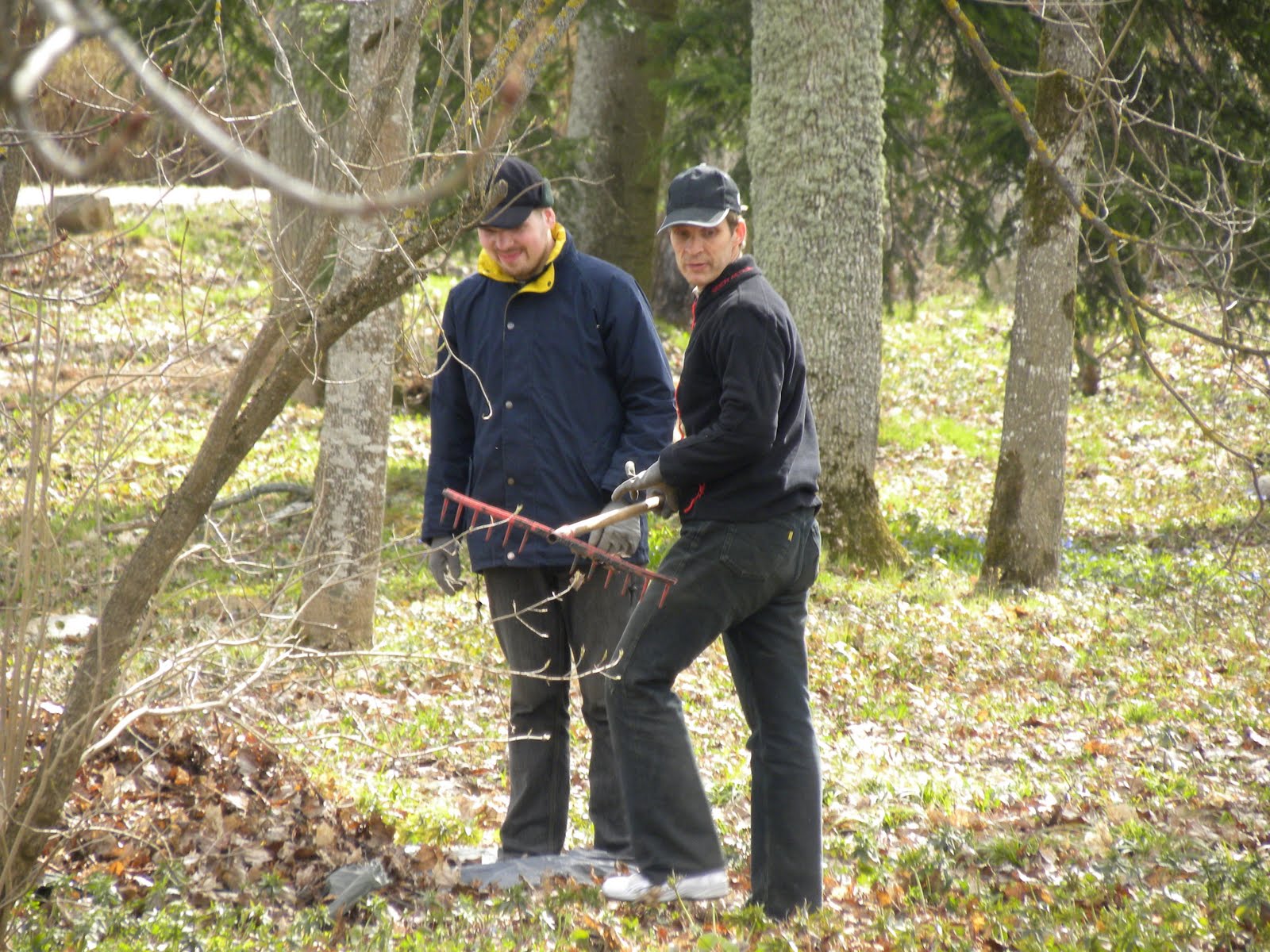 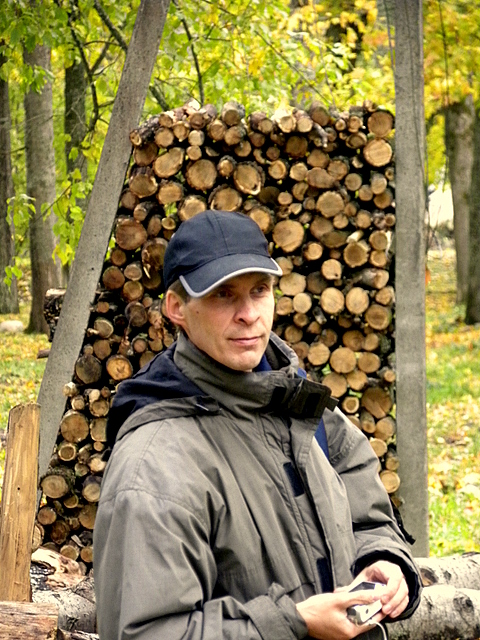 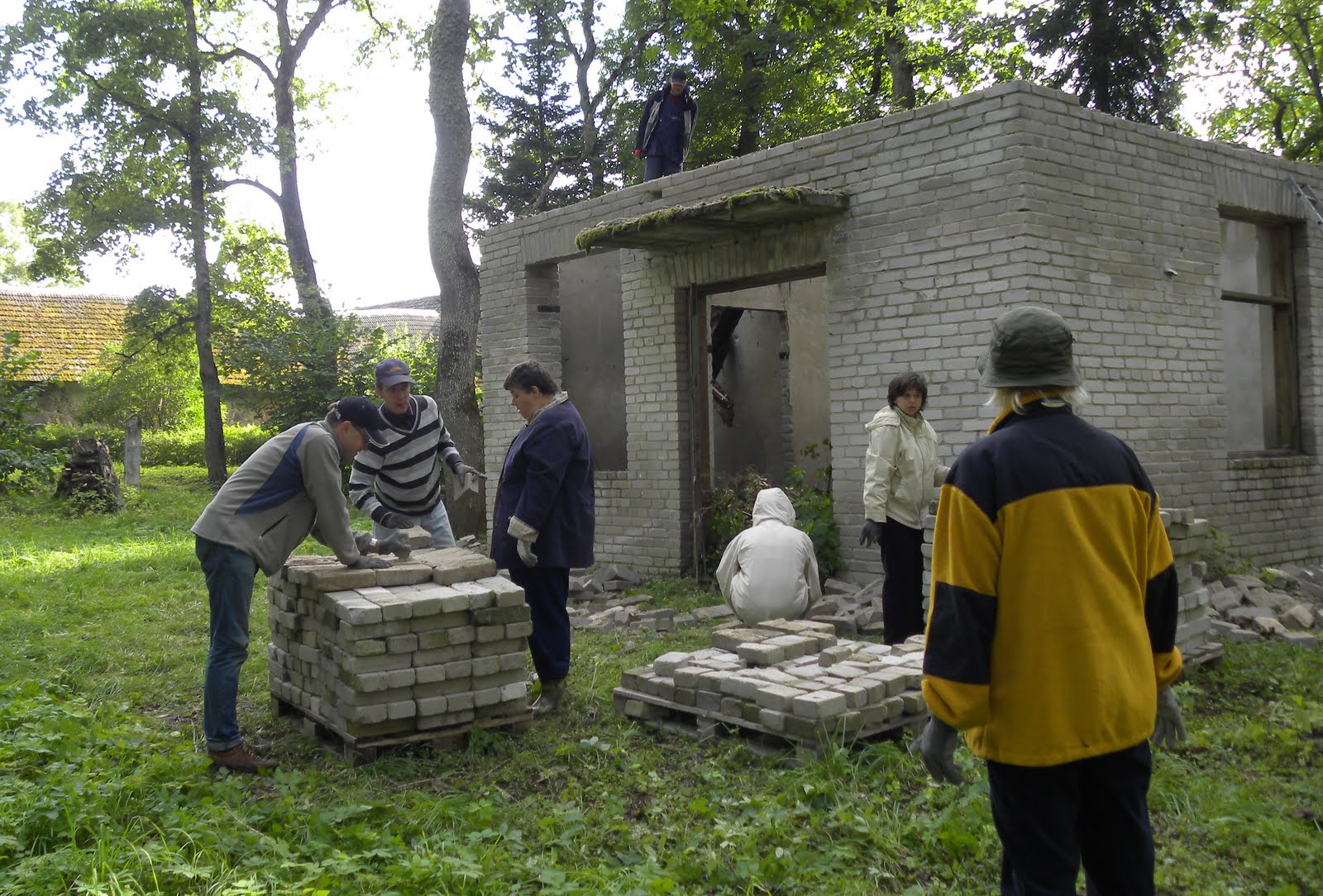 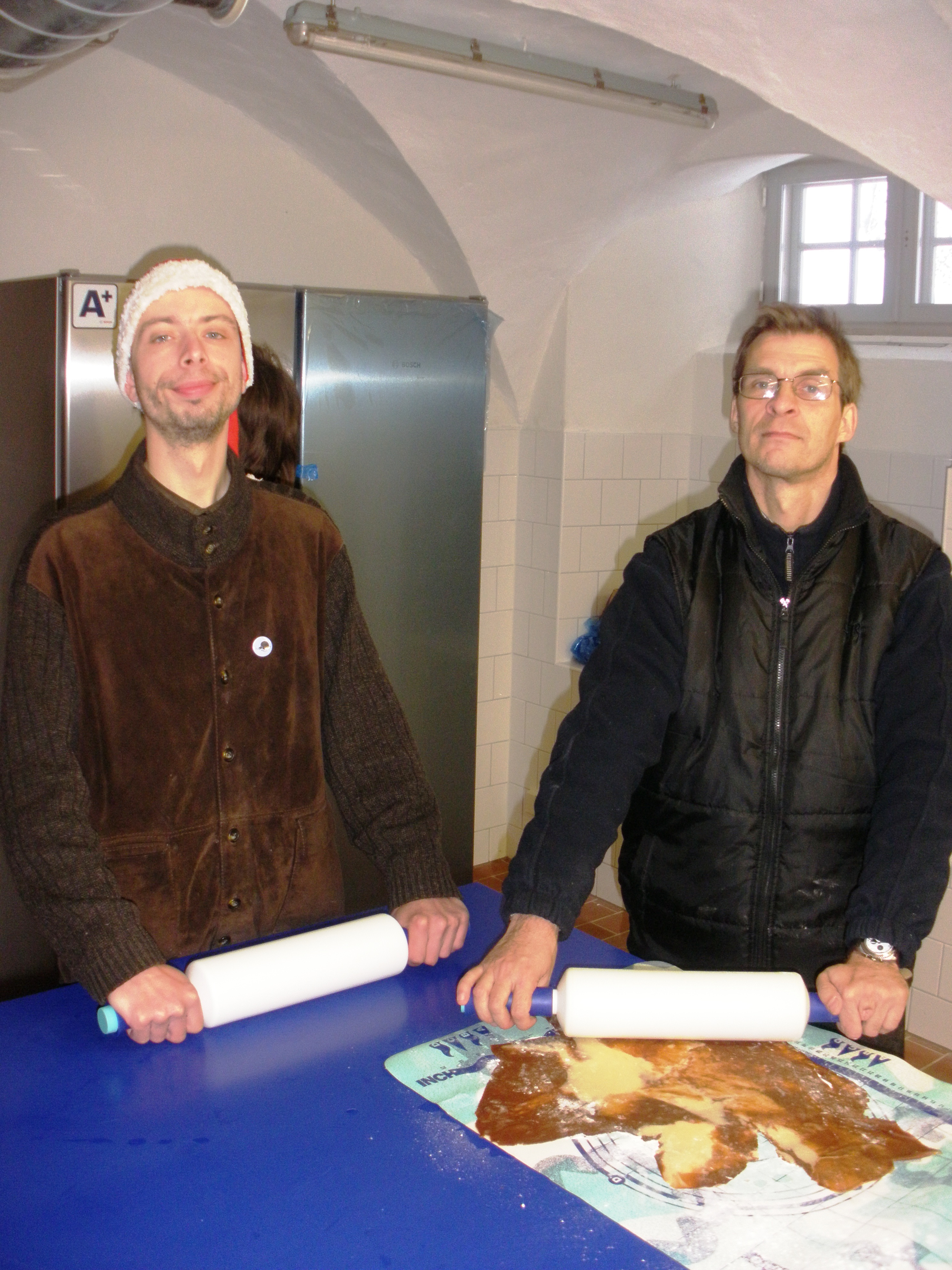 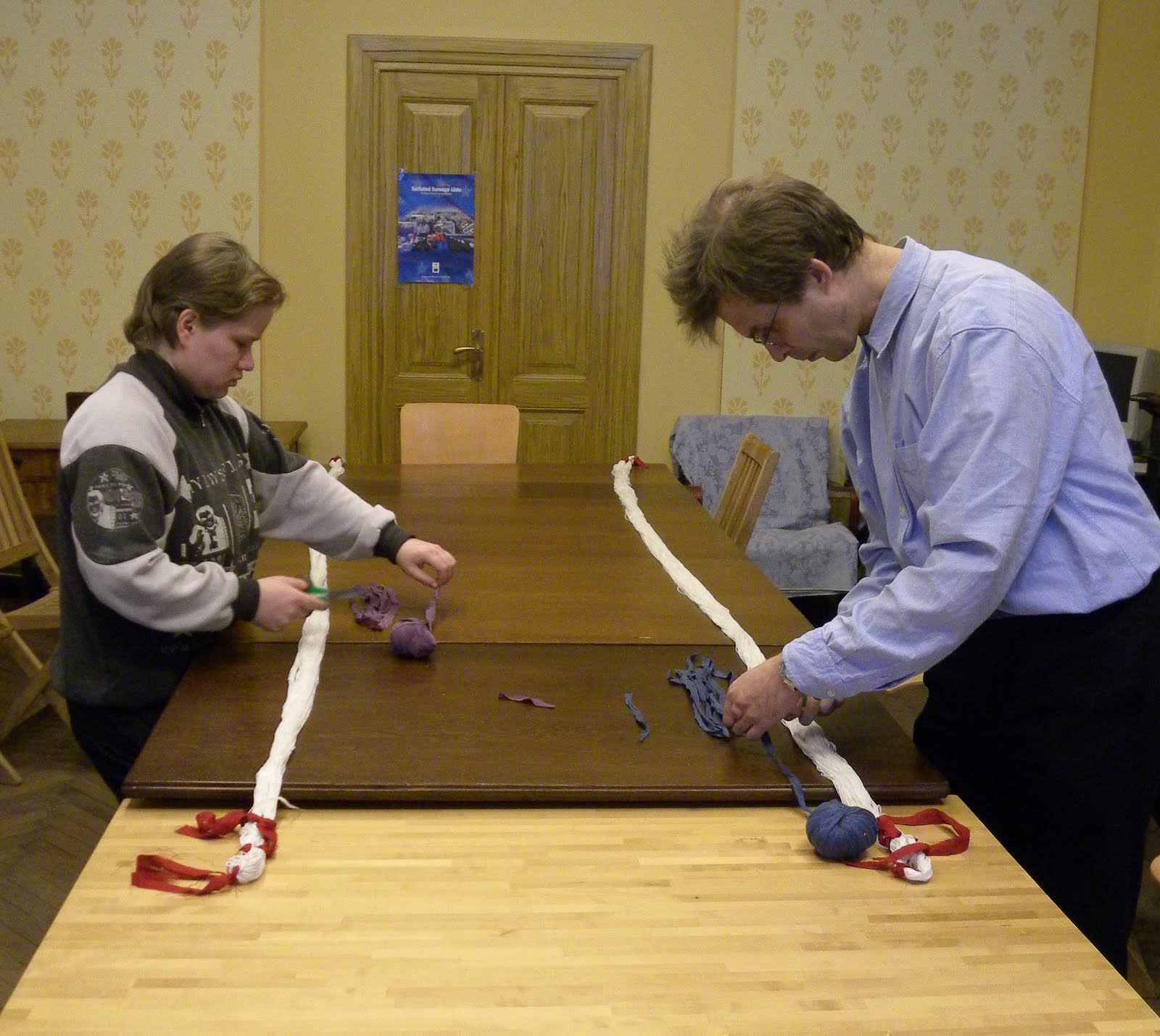 Mitte ainult töö, vaid lõbu ka!
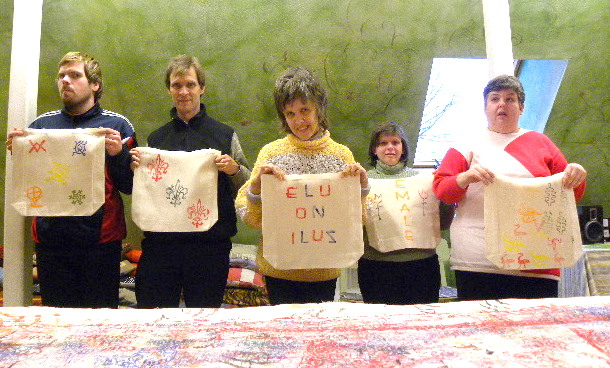 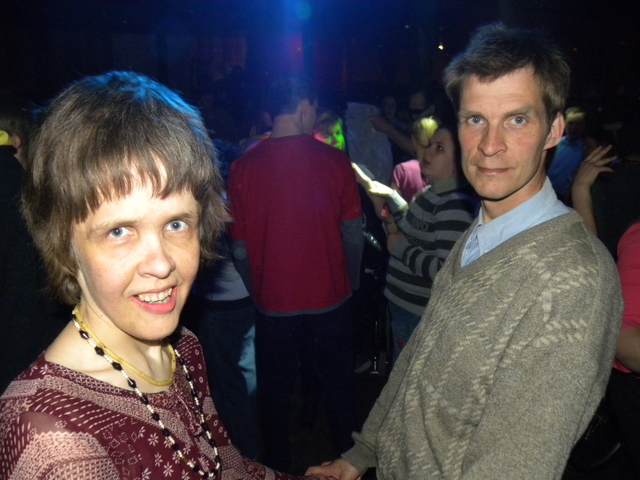 Mida on andnud mulle töötamine Tammistus?töö pole olnud ainult töö, vaid ka teraapiaenesekindluse kasvtöö nautiminevõimaluse tulla loodusesse ja viibida värskes õhusvõimalus suhelda
Niimoodi see elu meil siin Tammistus käib!
Aitäh kuulamast!